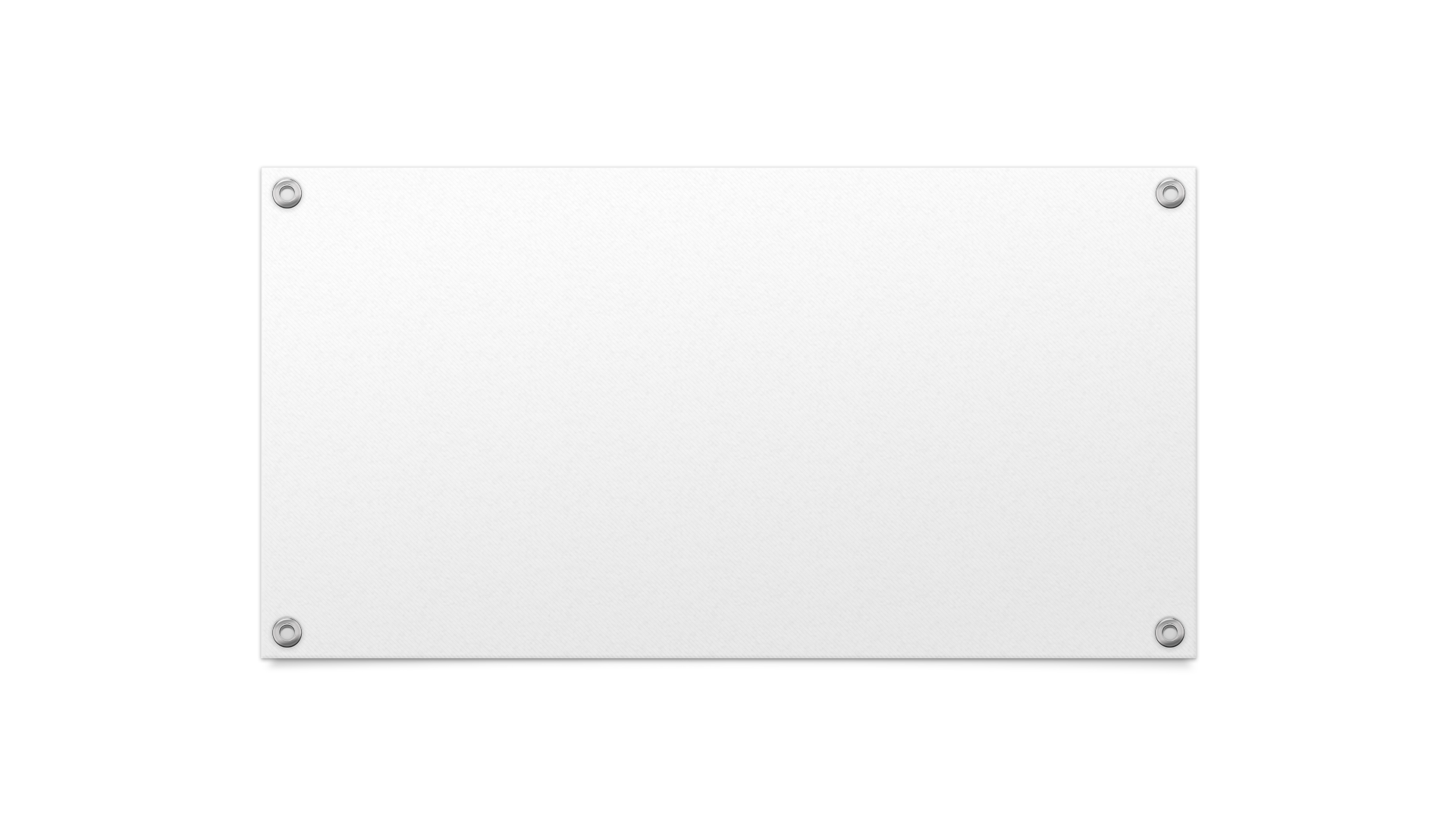 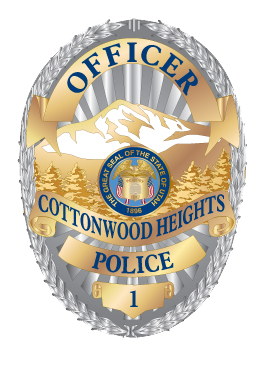 November 2022 Statistical Report
November Response Times
November 21
November 22
Homicide
0
0
Rape
0
1
Robbery
1
0
Assault
8
3
Burglary
6
4
Theft
58
26
Stolen Auto
7
1
Total
34
81
Overall UCR Crime View
Arrests
Animal Control/
Code Enforcement
Deaths
Attended 4	
Unattended 3
All Property Crimes Reports November 2022
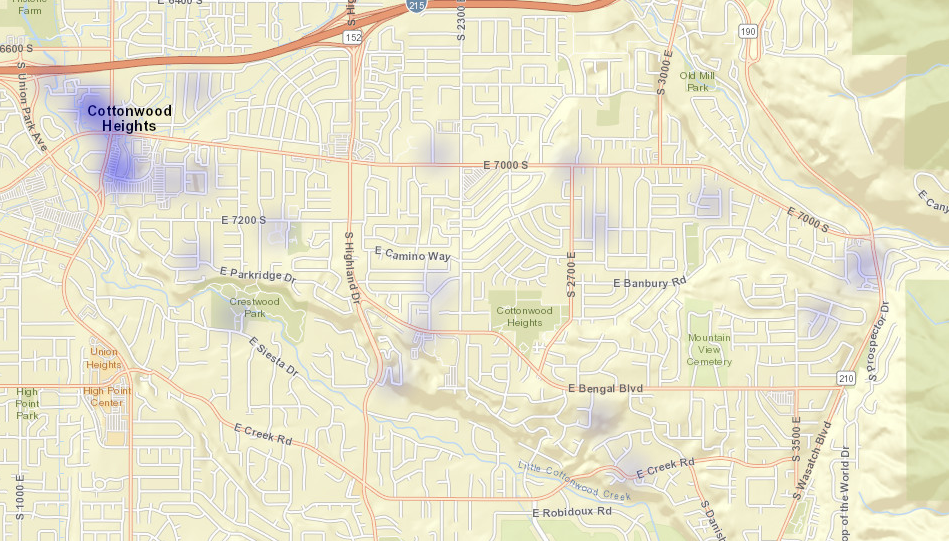 District 1
Property Crimes November 2022
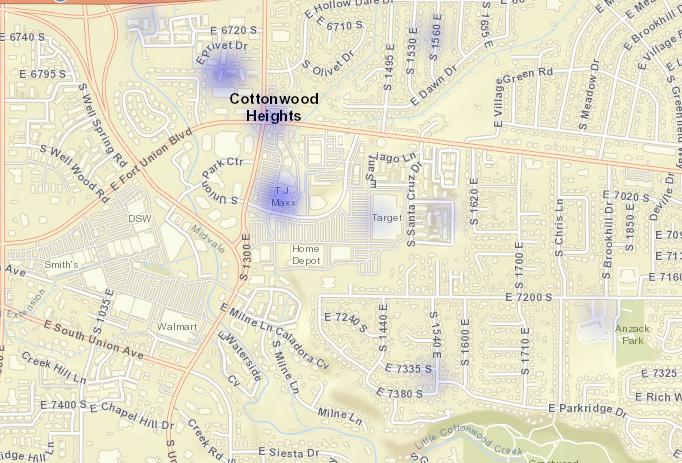 District 2
Property Crimes November 2022
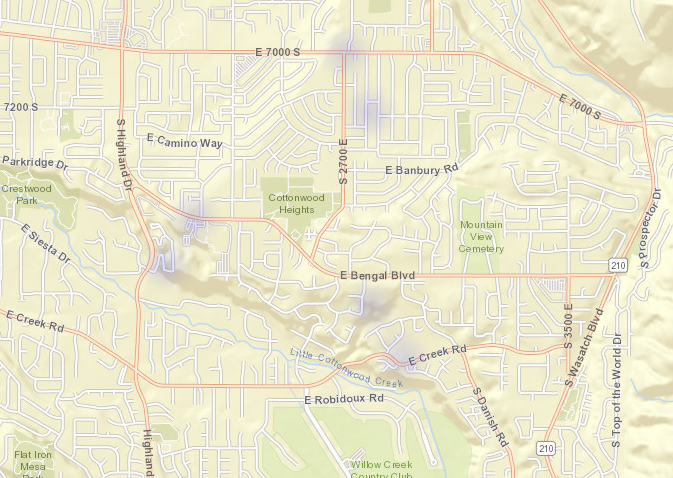 District 3
Property Crimes November 2022
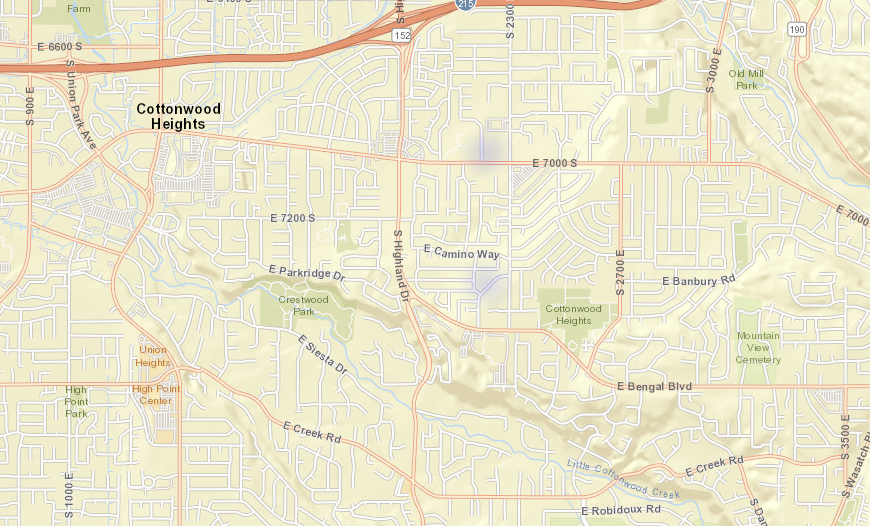 District 4
Property Crimes November 2022
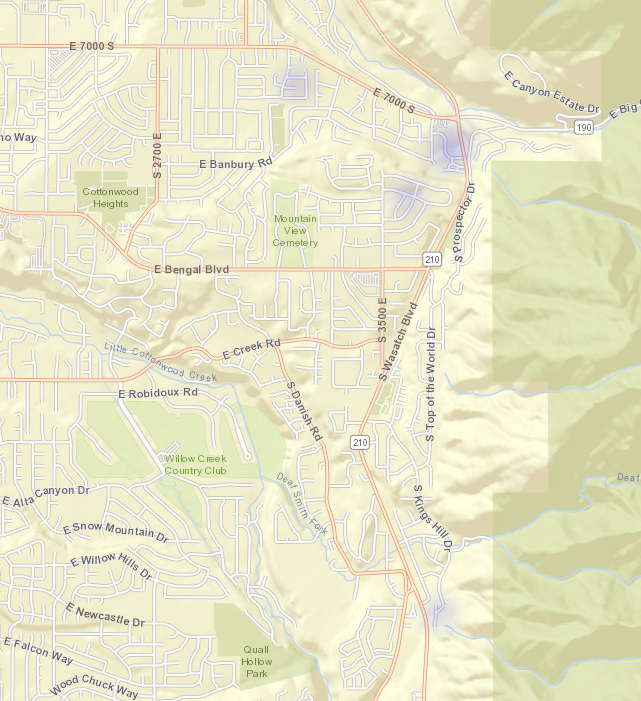 All Citations Issued November 2022
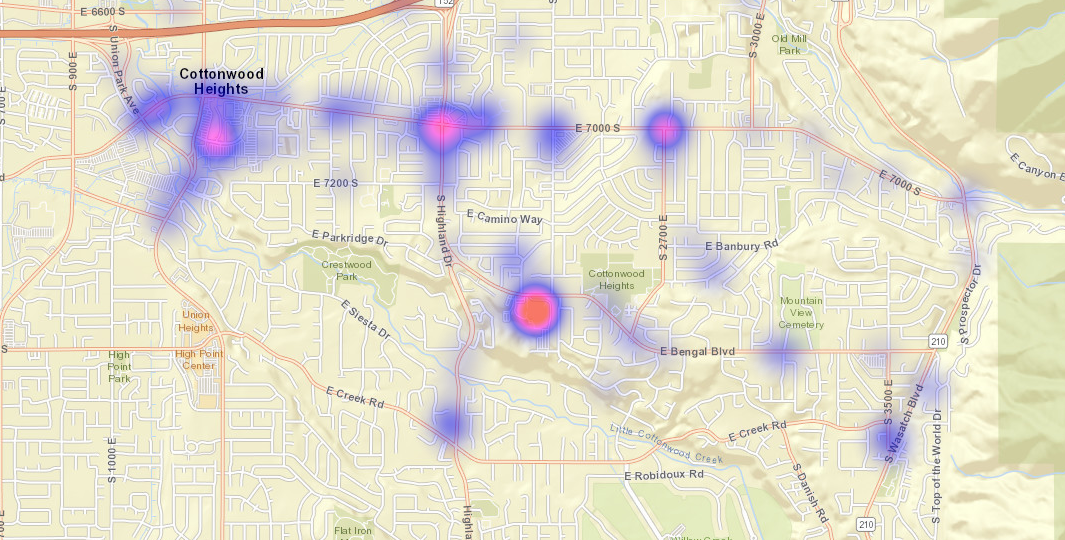 Autism Training
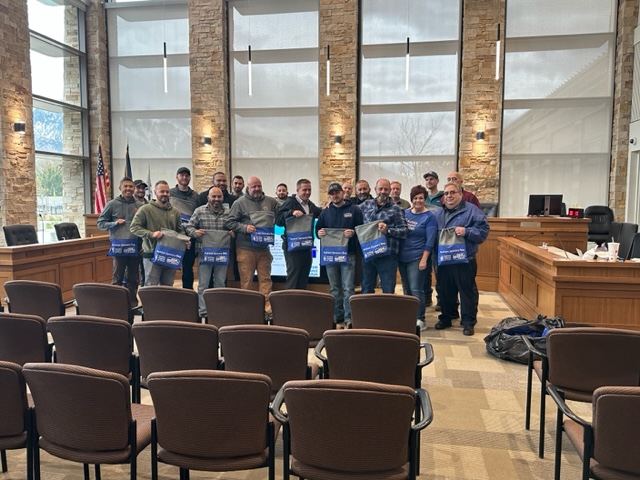 Our department received our yearly Autism training with Cheryl  Smith from ACU.
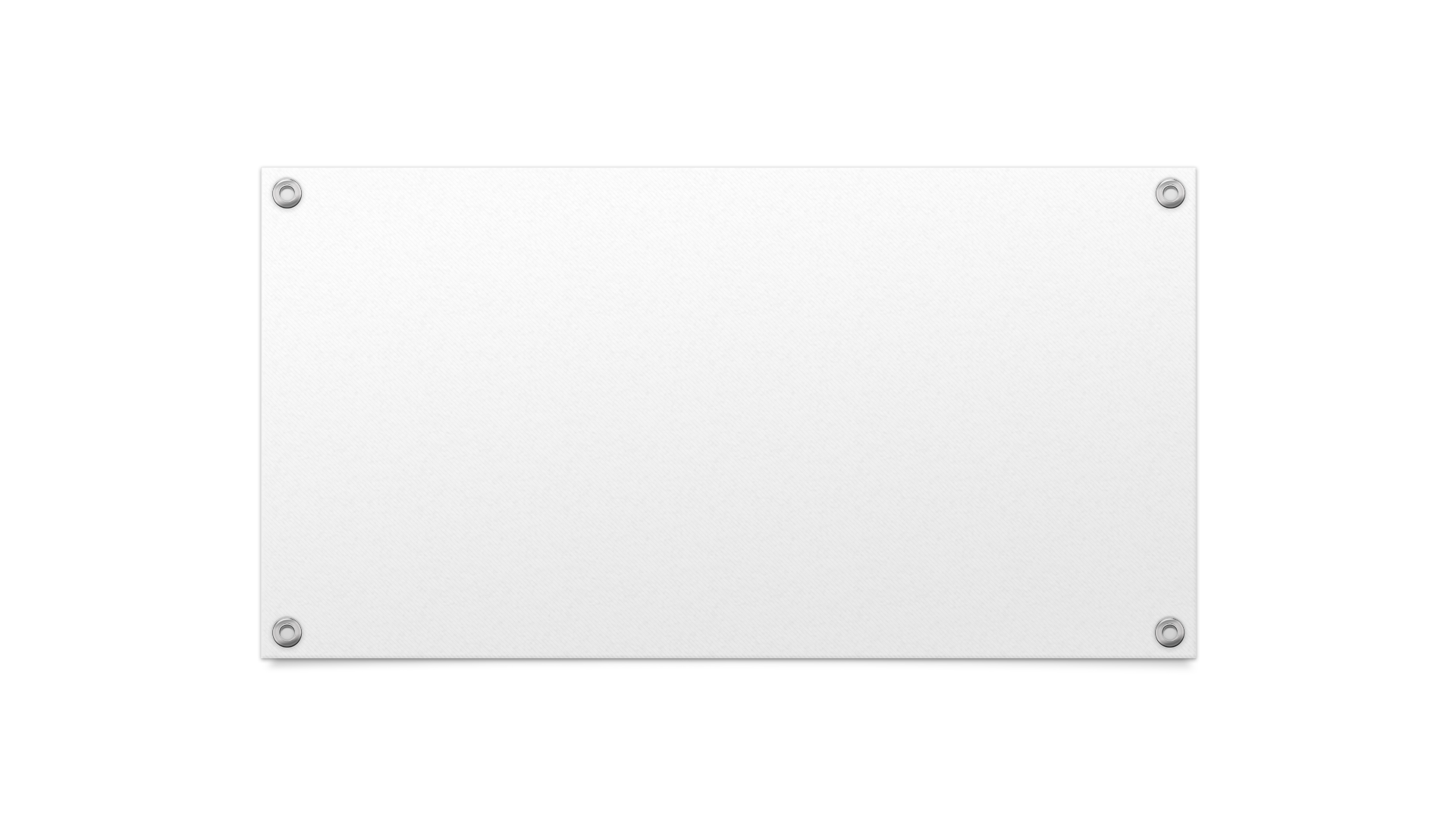 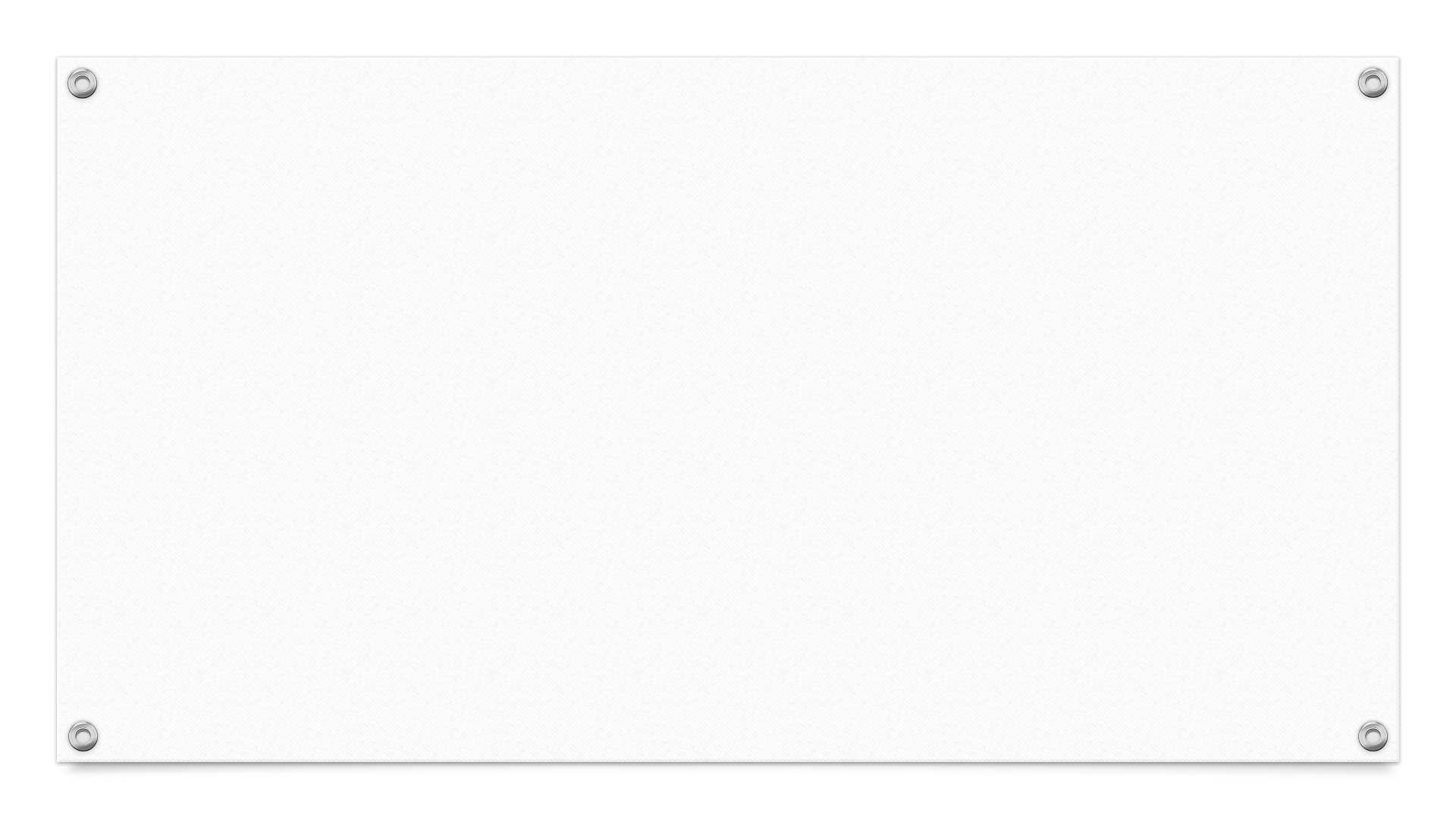 Shop with a Cop
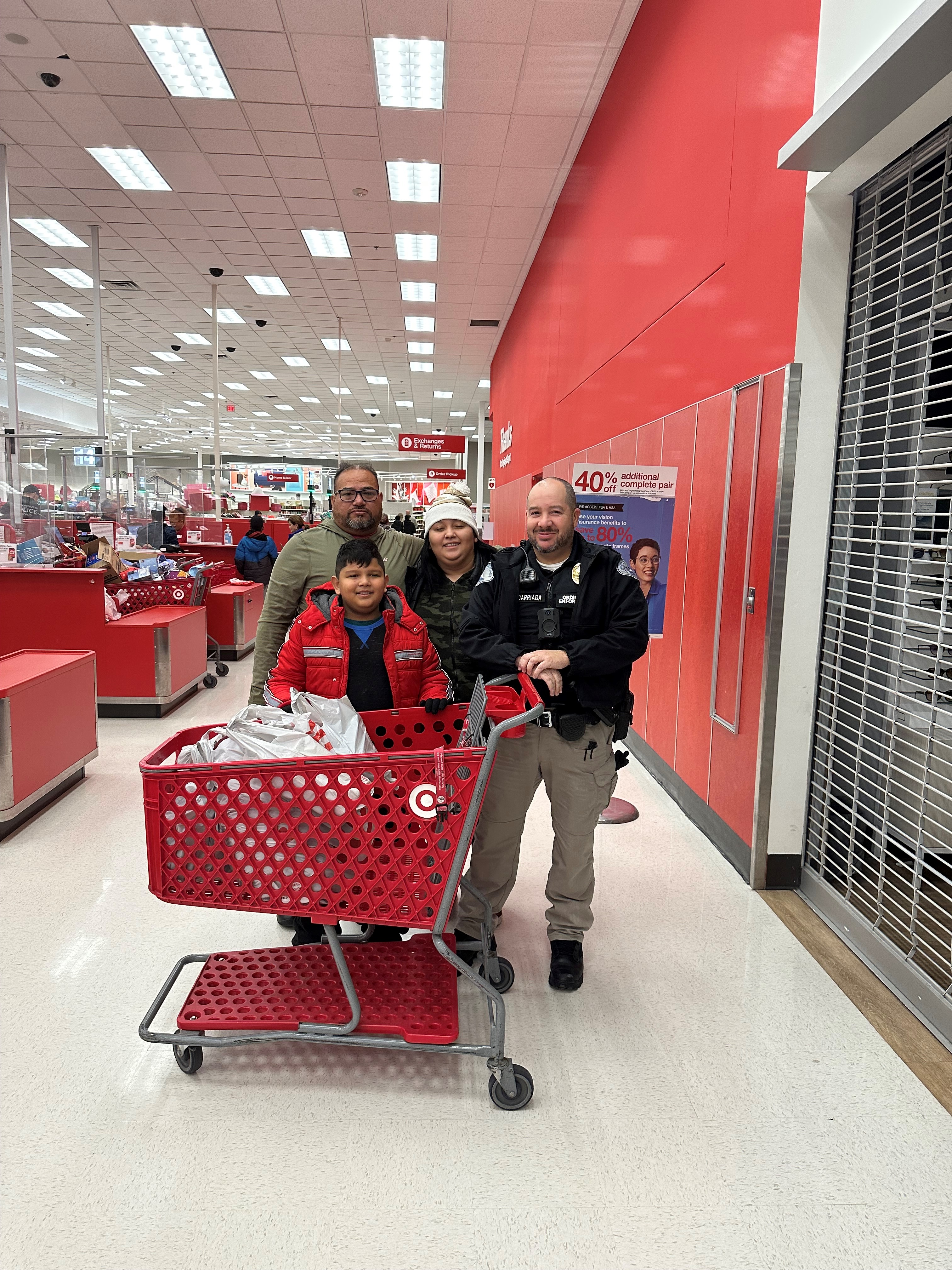 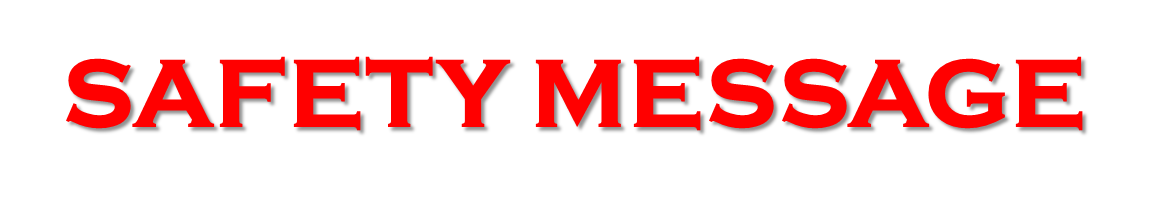 Drive Sober or Get Pulled Over
Drunk Driving: The Sobering Statistics
Between December 2016-2020, there were more than 4,400 people killed in drunk-driving-related crashes. 
Male drunk drivers were involved in fatal crashes at a much higher rate (660) in December 2020 compared to female drivers (191). 
Young people ages 21-34 accounted for the highest percentage (26%) of alcohol-impaired fatalities in December 2020.
Nighttime driving in December 2020 was significantly more dangerous than daytime driving, with 30% of drunk-driving-related crashes occurring between the hours of 6 p.m. and 5:50 a.m. Almost half (44%) occur between the hours of midnight and 2:59 a.m., likely when bars are closing, and people are driving home.
Approximately one-third of all traffic crash fatalities in the United States involve drunk drivers (with BACs at or above .08). In 2020, there were 11,654 people killed in drunk-driving crashes.
Although it’s illegal to drive when impaired by alcohol, in 2020 one person was killed every 45 minutes in a drunk-driving crash on our nation’s roads.
Men are more likely than women to be driving drunk when involved in fatal crashes. In 2020, 22% of males were drunk, compared to 16% of females.
The rate of alcohol impairment among drivers involved in fatal crashes in 2020 was 3.1 times higher at night than during the day
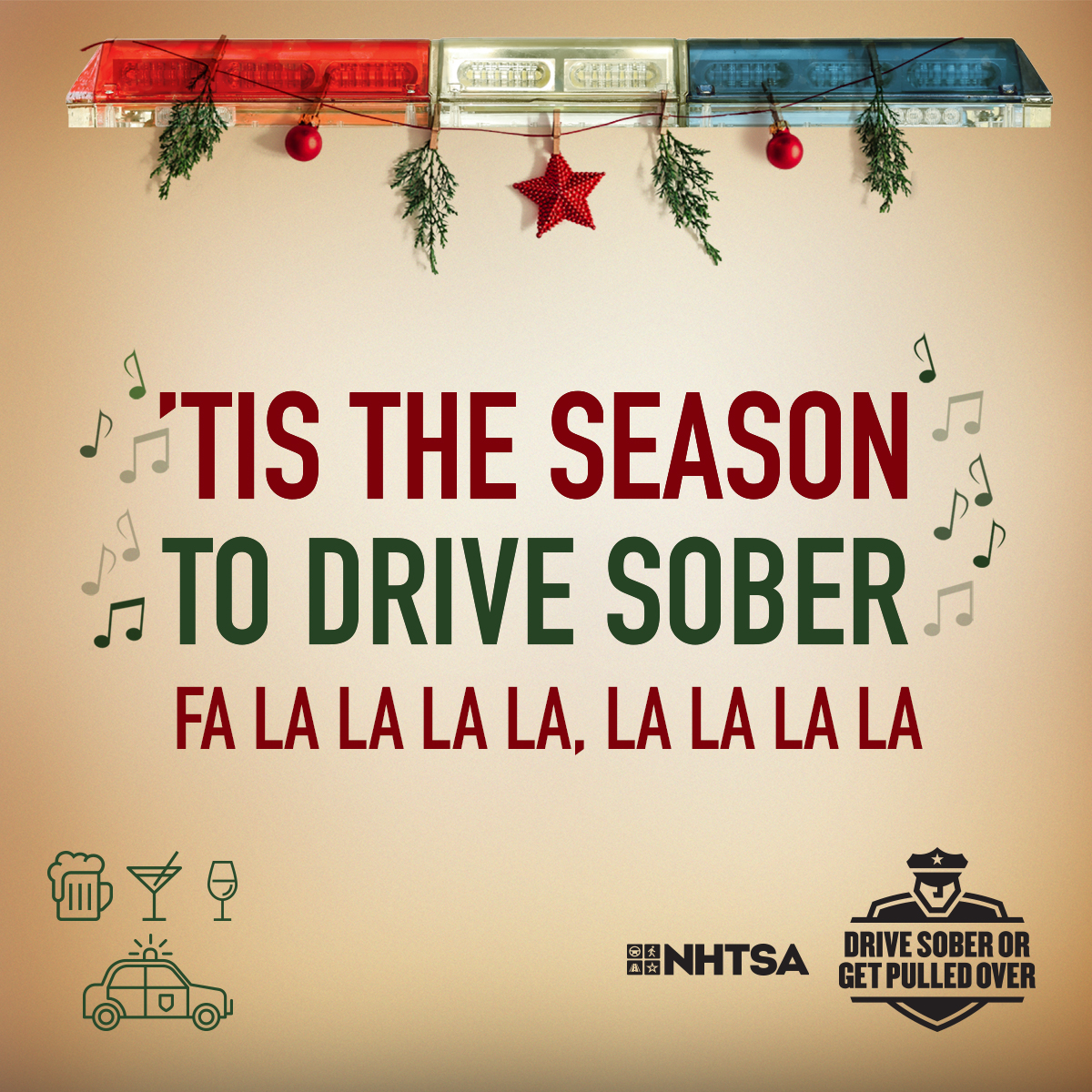 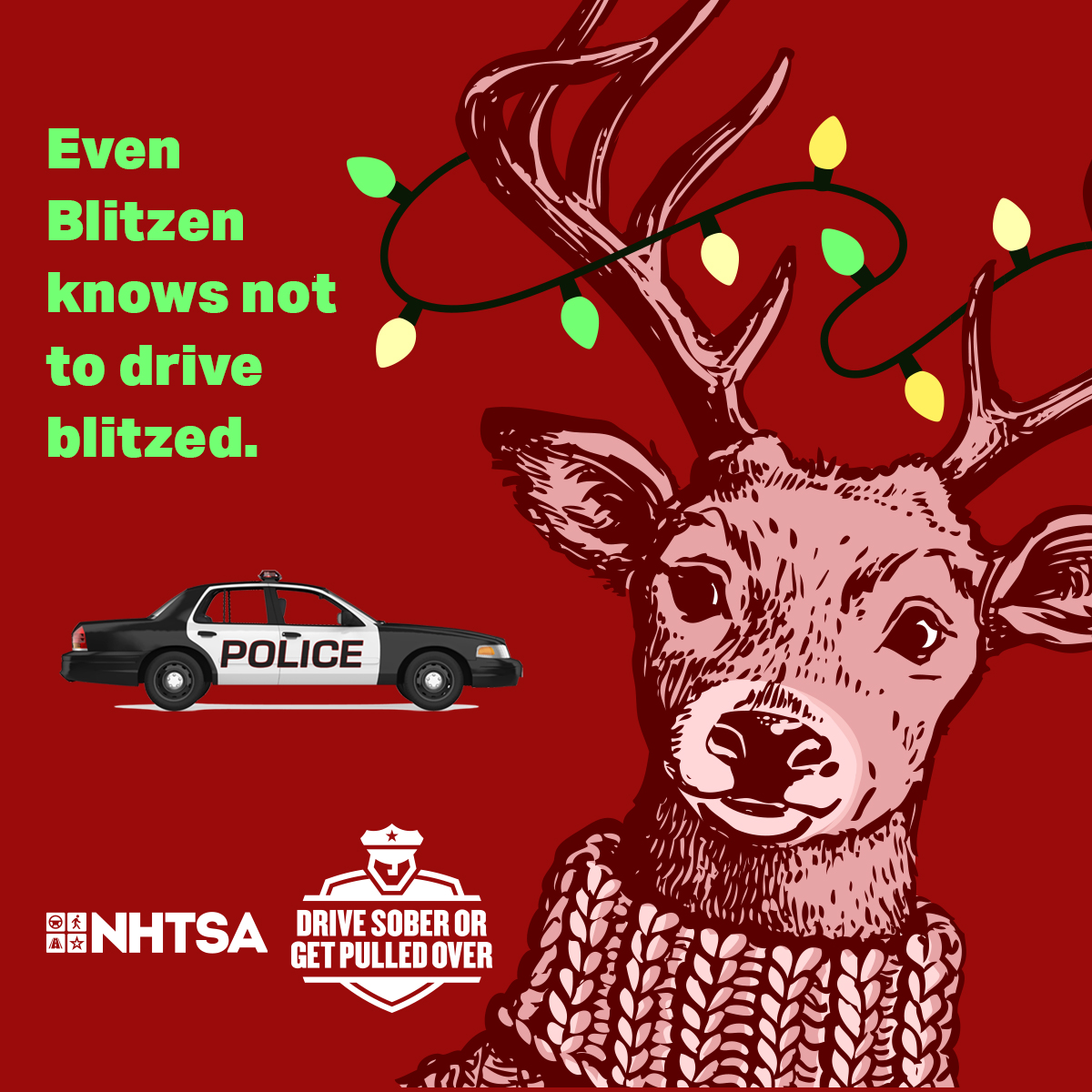 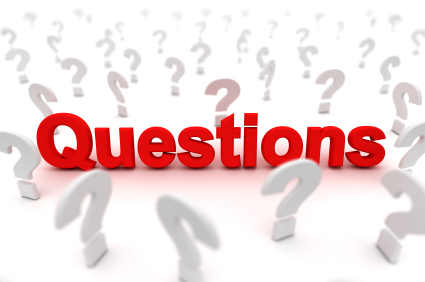